조선내화 

해외영업(외국인)
조선내화의 해외영업 외국인 담당자 포지션
한국에서 근무하며, 업무 지식 습득 및 실무 수행
향후 고국으로 파견되어 현지 B2B 영업 담당자로 근무 예정
담당업무   Responsibilities
■ 담당업무• 해외영업전반(고객사 관리 외)
• 수주 판매 관리(생산/선적 수금 등 영업관리)
• 영업망 구축(신시장 발굴 등)
자격요건   Requirements
■ 국적• 국내 거주 중인 [인도/브라질/러시아] 국적의 외국인 유학생
■ 어학 수준
• 비즈니스 커뮤니케이션 가능한 수준의 한국어 역량 보유자
• TOPIK 한국어 능력 시험 4급 이상 필수(성적 발표일로부터 2년 이내)
■ 학력/전공/경력 • 전공 및 경력 무관
• 학부 및 석,박사 대학원 기 졸업자 혹은 2025년 8월 졸업예정자
  (학사 이상 학위 취득예정자)
■ 기타
• 현재 대한민국 체류중인 외국인 유학생
• 국내 취업 가능한 비자 보유자(예: D-2, D-10, E-7 등)
• E-7 비자 취득, 국내 취업에 결격 사유가 없는 자
우대사항   Preferences
■ 소프트 스킬
• 뛰어난 커뮤니케이션 및 대인관계 능력
• 엑셀, PPT 등 MS Office 활용 능력 우수자
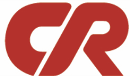 조선내화 

해외영업(외국인)
조선내화의 해외영업 외국인 담당자 포지션
한국에서 근무하며, 업무 지식 습득 및 실무 수행
향후 고국으로 파견되어 현지 B2B 영업 담당자로 근무 예정
기타 세부사항  Et cetera
■ 채용형태
• 계약직(1년 근무 후 정규직 전환 심사)
• 근무지: 국내(서울/포항/광양) 근무, 향후 고국(인도, 브라질, 러시아) 파견 예정■ 지원 및 복리후생
• E-7 등 취업 비자 발급 지원 
• 주 5일 근무
• 유연근무제 시행
• 광양/포항 근무 시 사택/월세 지원, 서울 근무 시 교통비 지급
• 의료비/건강검진비 지원
• 기본 연차 외 매년 4일 특별휴가 지원
• 장기근속자 포상
• 직무교육 및 역량강화 교육 지원
• 사내어학강좌 지원
• 자녀 학자금 지원
• 매년 복지카드 지급
• 개인 경조 휴가 및 경조금 지급
지원  Apply
■ 절차• 서류전형 > 1차면접 > 인턴(5일) or 2차면접 > 채용건강검진 및 서류검증(비자 등) > 입사
  * 상황에 따라 체험형 인턴(5일) 혹은 2차면접 실시
  * 채용검진 및 서류검증(비자 등) 결과에 따라 채용이 취소될 수 있음

■ 방법
• 채용홈페이지(https://cr.career.greetinghr.com/guide) 지원
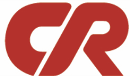 Chosun Refractories

global sales (Foreign Nationals)
Position: Overseas Sales Representative (Foreign National) at Chosun Refractories 
Work in Korea to acquire job knowledge and perform practical tasks.
Plan to be dispatched to your home country in the future
to serve as a local B2B sales representative.
Responsibilities
• Overall overseas sales (including customer management)• Order and sales management (production, shipment, payment collection, and sales operations)• Developing sales networks (such as exploring new markets)
Requirements
■ Nationality• Foreign student nationals currently residing in Korea with Indian, Brazilian, or Russian nationality.
■ Language Proficiency
• Possess Korean language skills sufficient for business communication.
• TOPIK test level 4 or higher required - within 2 years from the date of grade announcement
■ Education/Experience• No restrictions on major.
• No prior experience required.
• Bachelor's, Master's, or Ph.D. degree holders, or those scheduled to graduate by August 2025
  (expected to obtain at least a bachelor's degree).
■ Other Qualifications
• Foreign student nationals currently residing in Korea.
• Holders of visas that allow them to work in Korea(e.g., D-2, D-10, E-7, etc.).
• No disqualifications for obtaining a E-7 visa or working in Korea.
Preferences
■ Soft Skill
• Excellent communication and interpersonal skills
• Excellent ability to use MS Office such as Excel and PPT
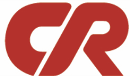 Chosun Refractories

global sales (Foreign Nationals)
Position: Overseas Sales Representative (Foreign National) at Chosun Refractories 
Work in Korea to acquire job knowledge and perform practical tasks.
Plan to be dispatched to your home country in the future 
to serve as a local B2B sales representative.
Et cetera
■ Recruitment type • Contract worker
   (to be reviewed for full-time employment after one year's work)
 • Place of work: Domestic work(Seoul/Pohang/Gwangyang) 
                     Planned to dispatch home countries (India, Brazil, Russia) in the future■ Support and benefits
 • Support for issuing employment visas such as E-7, etc 
 • Five-day week
 • Flexible work arrangement
 • Support for company housing when working in Gwangyang/Pohang
 • Payment of transportation expenses when working in Seoul
 • Medical/health check-up support
 • Support for 4 days of special leave every year, other than basic annual leave
 • A reward for long-term service workers
 • Job training and competency training support
 • Support for language courses
 • Support annual welfare card
 • Financial support for one's children
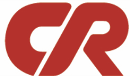